1.8 Identités trigonométriques
cours 8
Pourquoi les mathématiciens utilisent-ils le terme «tangente» et 
«sécante» pour désigner deux concepts différent?
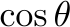 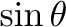 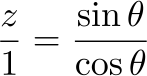 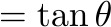 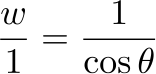 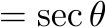 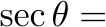 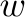 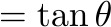 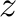 On a gratis que
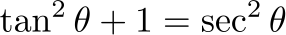 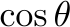 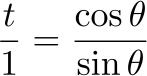 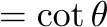 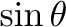 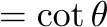 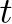 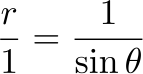 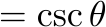 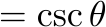 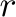 On a par Pythagore
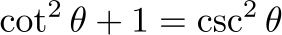 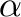 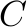 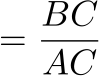 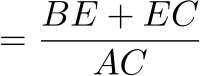 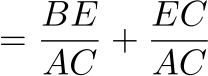 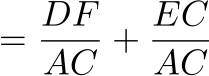 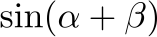 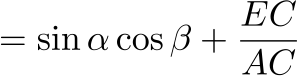 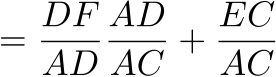 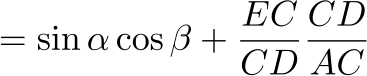 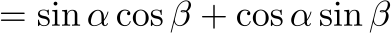 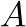 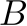 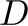 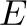 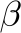 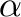 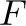 On est maintenant en mesure de trouver des rapports trigonométrique d’angle qui ne sont pas remarquables.
Exemple:
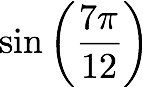 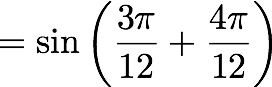 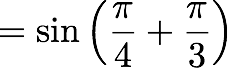 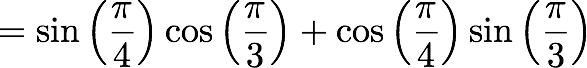 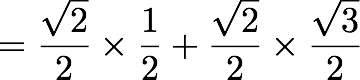 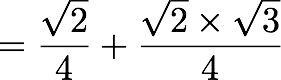 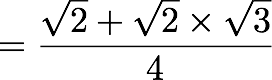 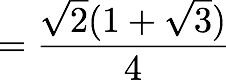 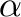 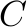 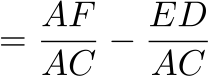 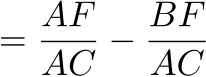 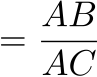 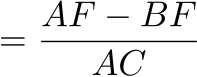 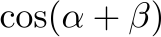 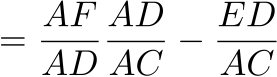 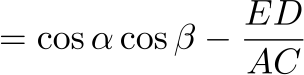 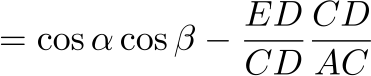 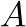 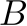 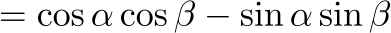 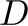 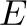 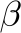 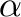 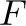 Faites les exercices suivants
# 49 et 50
De ces deux identités
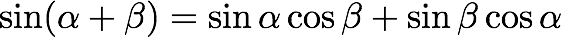 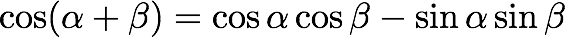 on peut en déduire d’autre.
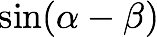 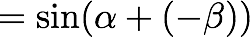 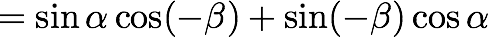 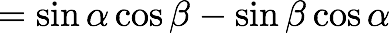 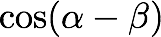 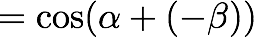 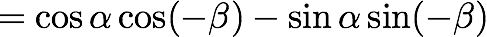 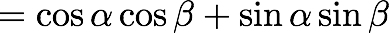 Exemple:
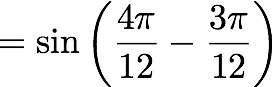 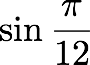 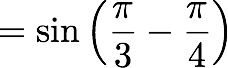 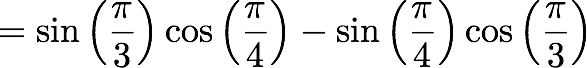 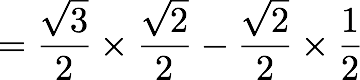 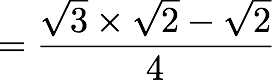 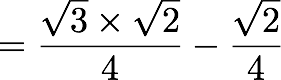 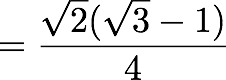 De ces deux identités
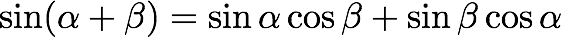 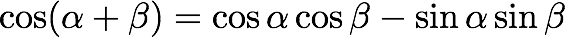 on peut aussi déduire.
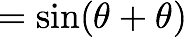 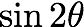 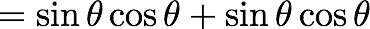 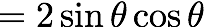 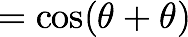 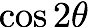 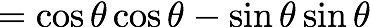 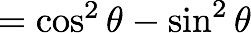 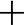 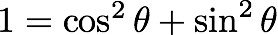 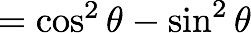 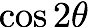 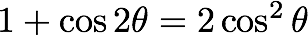 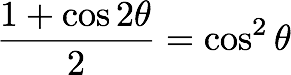 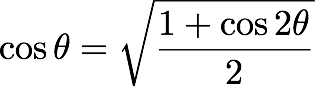 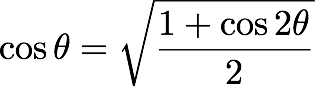 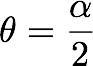 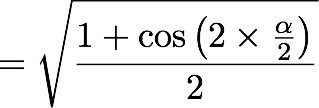 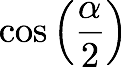 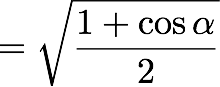 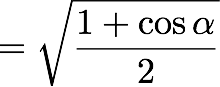 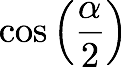 Exemple:
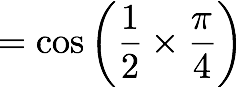 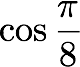 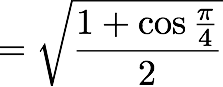 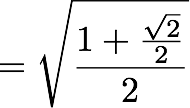 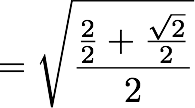 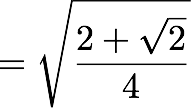 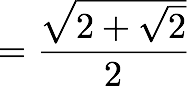 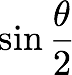 Trouver l’identité pour
Faites les exercices suivants
# 51 à 56
Devoir:
#49 à 56
et
p. 466 # 38